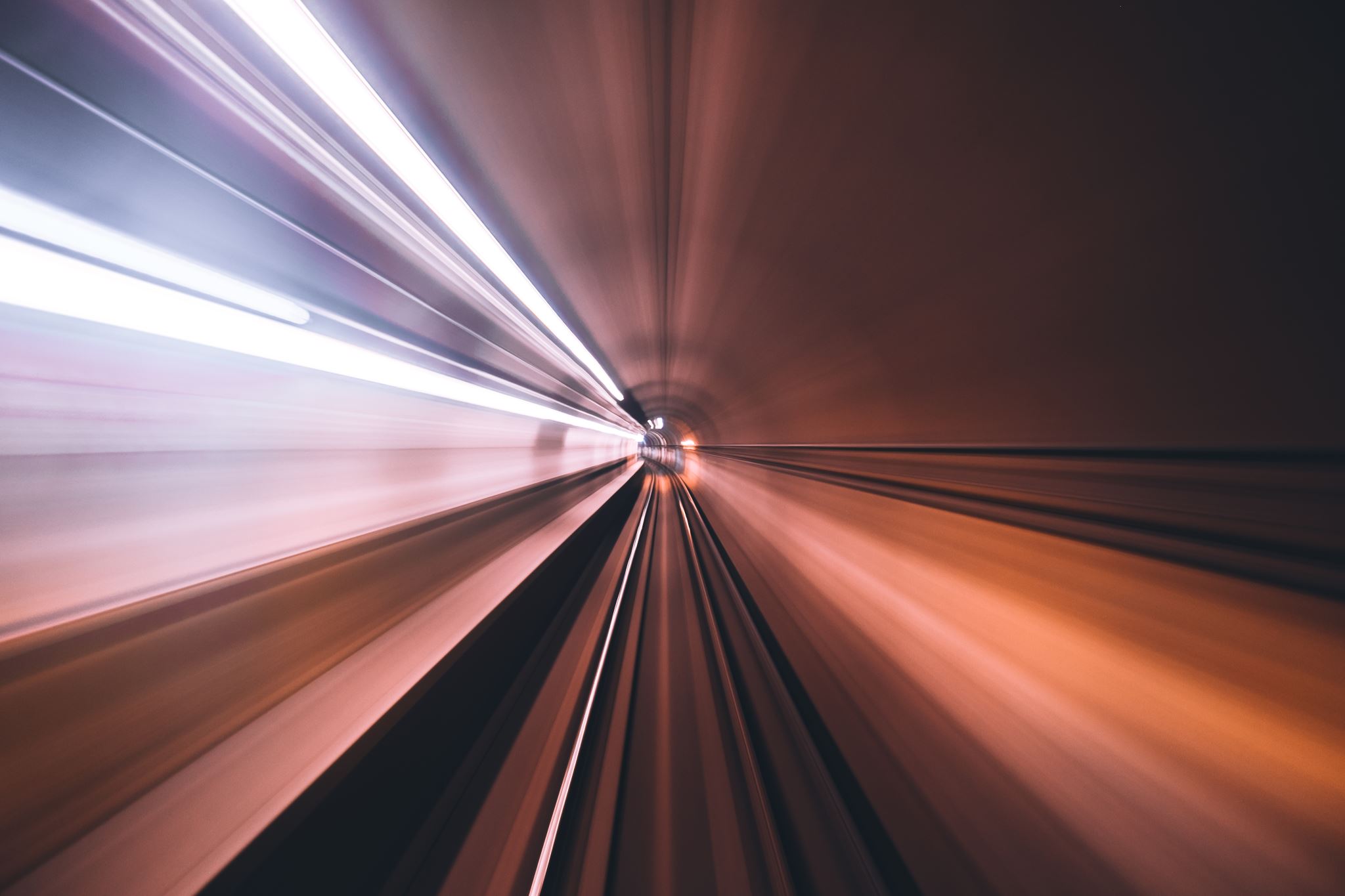 10 Bài Học của một Lãnh Đạo Cơ Đốc Chân Chính
Nguyễn Xuân Quang
Giáo Sỉ
Giám đốc Cơ Quan Bless Vietnam
Biên soạn từ tài liệu của Allan Davis
relevant-christianity.com/relevant-ministry/Ten%20Lessons.html
[Speaker Notes: Em muốn ảnh hưởng đến cuộc đời của những người khác nhất là các em thiếu nhi để chúng nó được cứu, nhưng em còn thiếu niên, không có chổ đứng không có địa vị chức danh nào cả trong Hội thánh, không ai nghe em kể cã thiếu nhi . Em phải làm sao?

Lãnh đạo chân chính là người lãnh đạo bởi năng lực thuộc linh bên trong, không phải bên ngoài (loài người xem bề ngoài ngưng Đức Giê hô va thấy ở trong lòng)

Lãnh đạo đem đến sự thay đổi là sự ban cho của Đức Chúa Trời. Khi chúng ta sống đời vâng phục, đến kỳ Chúa sẽ nhắc chúng ta lên

Đến kỳ Chúa sẽ dùng chúng ta đem sự giải cứu đến cho muôn người.

Đến lúc có vị trí để học làm lãnh đạo đã là quá trễ, dễ lầm lẫn tai hại]
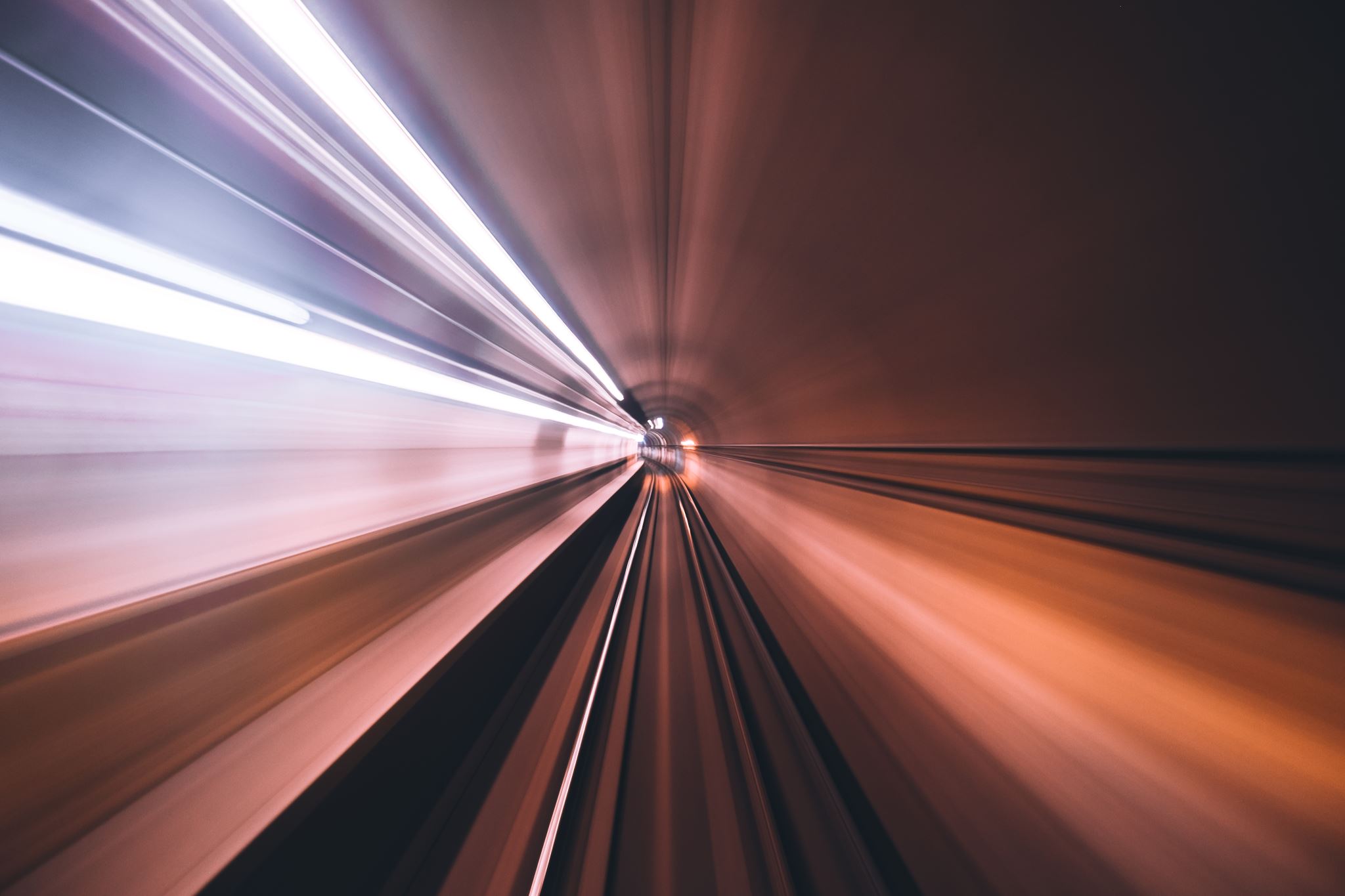 Bài giới thiệu:  Lãnh Đạo Cơ Đốc Chân Chính
[Speaker Notes: Lãnh đạo Cơ Đốc (Lãnh đạo tin theo Chúa Giê-xu) 

Cơ đốc để phâm biệt với thế gian (người không tin theo Chúa Giê-xu)

Chân chính nghĩa là chân thật làm đúng với sự dạy dỗ, trái ngược với không chân chính là kẻ giả hình, học nhưng không sống và làm theo.]
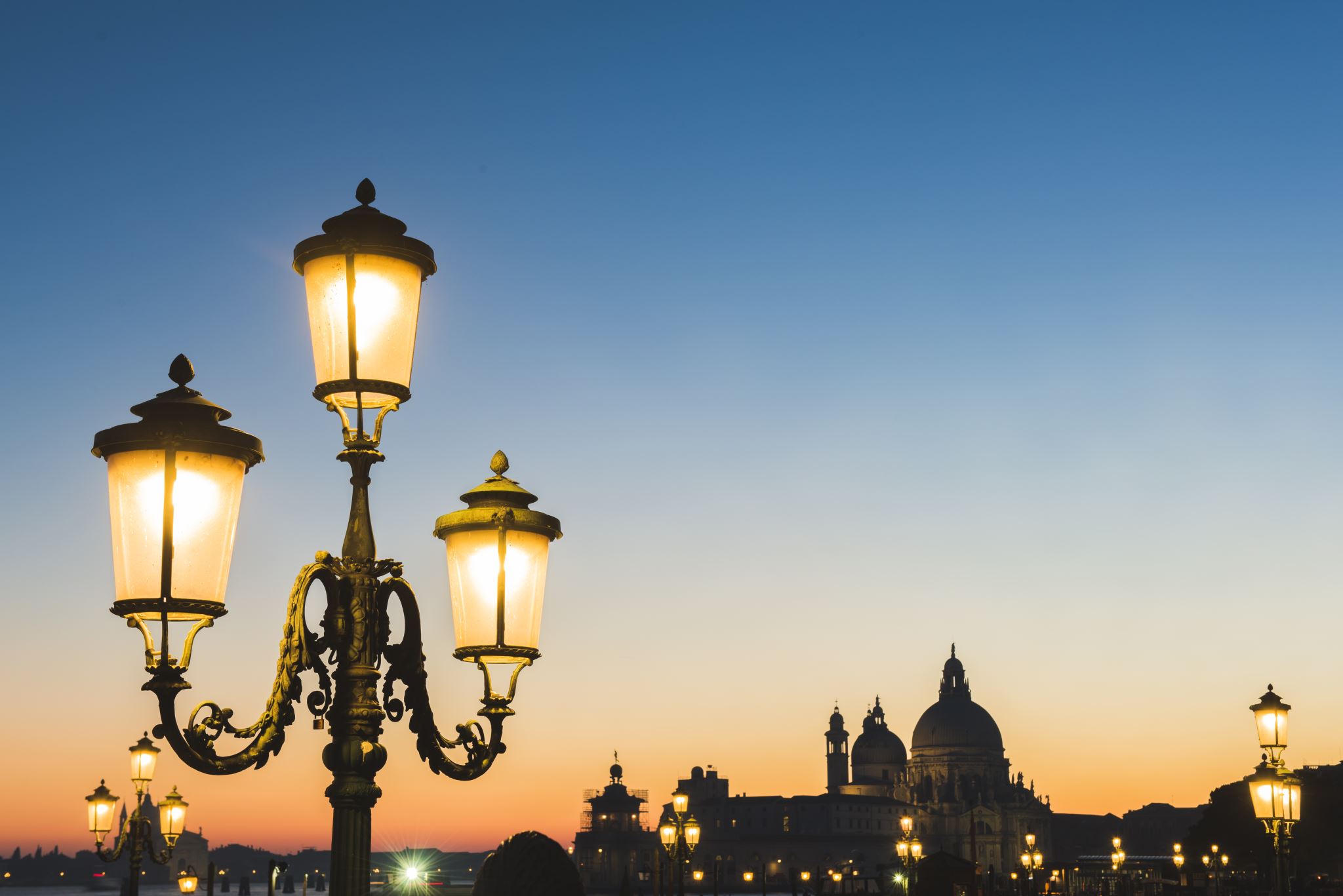 KINH THÁNH NỀN TẢNG
MA-THI-Ơ 20: 17-28
Ma-Thi-Ơ 20:17- 21
17 Trong khi Đức Chúa Jêsus đi lên thành Giê-ru-sa-lem, Ngài đem riêng theo mười hai môn đồ, dọc đường, phán cùng họ rằng: 18 Nầy, chúng ta đi lên thành Giê-ru-sa-lem, và Con người sẽ bị bắt nộp cho các thầy tế lễ cả và các thầy thông giáo, bọn đó sẽ luận giết Ngài. 19 Họ sẽ nộp Ngài cho dân ngoại hầu để nhạo báng, đánh đập, và đóng đinh trên cây thập tự; đến ngày thứ ba, Ngài sẽ sống lại. 20 Bấy giờ, có mẹ của các con trai Xê-bê-đê cùng các con mình đến gần Đức Chúa Jêsus, lạy Ngài đặng hỏi một chuyện. 21 Ngài phán rằng: Ngươi muốn chi? Thưa rằng: Xin cho hai con trai tôi đây ngồi một đứa bên hữu Ngài, một đứa bên tả, ở trong nước Ngài.
Ma-Thi-Ơ 20:22- 24
22 Đức Chúa Jêsus đáp rằng: Các ngươi không hiểu điều của mình xin. Các ngươi uống được chén mà ta hầu uống không? Hai người thưa rằng: Chúng tôi uống được. 23 Ngài phán rằng: Thật các ngươi sẽ uống chén ta nhưng mà ngồi bên hữu hay bên tả ta, thì chẳng phải tự ta cho được; ấy là cho những người nào mà Cha ta đã sửa soạn cho. 24 Mười môn đồ kia nghe sự xin đó, thì giận hai anh em.
Ma-Thi-Ơ 20:25- 28
25 Nhưng Đức Chúa Jêsus gọi đến mà phán rằng: Các ngươi biết rằng các vua dân ngoại thì ép dân phải phục mình, còn các quan lớn thì lấy quyền thế mà trị dân. 26 Trong các ngươi thì không như vậy; trái lại, trong các ngươi, kẻ nào muốn làm lớn, thì sẽ làm đầy tớ các ngươi; 27 còn kẻ nào muốn làm đầu, thì sẽ làm tôi mọi các ngươi. 28 Ấy vậy, Con người đã đến, không phải để người ta hầu việc mình, song để mình hầu việc người ta, và phó sự sống mình làm giá chuộc nhiều người.
5 Lầm lẫn Tai hại
Lầm lẫn Tai hại thứ nhất
Nhưng lãnh đạo Cơ đốc chân chính phải từ bỏ, vác thập giá, chịu khổ và bị ghen ghét bắt bớ như Chúa Giê-Xu (Ma-thi-ơ 16:24, Giăng 15:20)

Sự chịu khổ rèn luyện cá tính của lãnh đạo. (Rô-ma 5:3-4)

Chẳng có sự khổ nào quá sức cho con cái Chúa, nhưng phước hạnh bội phần đến sau cơn thử thách (Mác 10:29-30; Thi-thiên 37:25)
5 Lầm lẫn Tai hại
[Speaker Notes: Đức Chúa Jêsus bèn phán cùng môn đồ rằng: Nếu ai muốn theo ta, thì phải liều mình, vác thập tự giá mình mà theo ta. (Ma-thi-ơ 16:24). Gương chịu khổ của sứ đồ Phao-lô (II Cô-rinh-tô 11: 23b-29). 
	
	Tín đồ nghèo bị xem thường ghen ghét bạc đãi nhưng chúng ta có hy vọng, thế gian xung quanh bất an vì tôi lỗi và đang chết mất.

Đầy tớ chẳng lớn hơn chủ mình. Nếu họ đã bắt bớ ta, ắt cũng bắt bớ các ngươi; (Giăng 15:20)

Nhưng anh em có phần trong sự thương khó của Đấng Christ bao nhiêu, thì hãy vui mừng bấy nhiêu, hầu cho đến ngày vinh hiển của Ngài hiện ra, thì anh em cũng được vui mừng nhảy nhót. 14 Ví bằng anh em vì cớ danh Đấng Christ chịu sỉ nhục, thì anh em có phước; vì sự vinh hiển và Thánh Linh của Đức Chúa Trời đậu trên anh em. 15 Trong anh em chớ có ai chịu khổ như kẻ giết người, như kẻ trộm cướp, như kẻ hung ác, như kẻ thày lay việc người khác. 16 Nhưng nếu có ai vì làm tín đồ Đấng Christ mà chịu khổ, thì đừng hổ thẹn; thà hãy vì danh ấy ngợi khen Đức Chúa Trời là hơn. (I Phi-e-rơ 4:13-16)

nhưng chúng ta cũng khoe mình trong hoạn nạn nữa, vì biết rằng hoạn nạn sanh sự nhịn nhục, 4 sự nhịn nhục sanh sự rèn tập, sự rèn tập sanh sự trông cậy. (Rô-ma 5:3-4)

Đức Chúa Jêsus đáp rằng: Quả thật, ta nói cùng các ngươi chẳng một người nào vì ta và Tin Lành từ bỏ nhà cửa, anh em, chị em, cha mẹ, con cái, đất ruộng, 30 mà chẳng lãnh được đang bây giờ, trong đời nầy, trăm lần hơn về những nhà cửa, anh em, chị em, mẹ con, đất ruộng, với sự bắt bớ, và sự sống đời đời trong đời sau. 31 Nhưng có nhiều kẻ đầu sẽ nên rốt; có kẻ rốt sẽ nên đầu.( Mác 10: 29-30)

Trước tôi trẻ, rày đã già, Nhưng chẳng hề thấy người công bình bị bỏ, Hay là dòng dõi người đi ăn mày. (Thi thiên 37:25)]
Lầm lẫn Tai hại thứ hai
Người lãnh đạo Cơ đốc chân chính không tìm địa vị để được con người tôn trọng, nhưng là một người khiêm nhu để được Chúa làm cho được tôn trọng trước mặt mọi người (Ma-thi-ơ 18:1-4)
Tấm lòng trong sạch trông cậy vào Chúa như con trẻ.
5 Lầm lẫn Tai hại
[Speaker Notes: Các môn đồ khác giận hai anh em nhà Xê-bê-đê vì muốn có địa vị cao hơn họ. Người ham danh vọng địa vị chỉ đem đến sự ganh tỵ và chia rẽ. 
Những bất hoà chia rẽ trong HT là do tranh giành địa vị. 

Chúa quở trách người Pha-ri-si và các thầy thông giáo là kẻ giả hình (Ma-thi-ơ 23:1-39)

Trong lúc đó, môn đồ lại gần Đức Chúa Jêsus, mà hỏi rằng: Ai là lớn hơn hết trong nước thiên đàng? 2 Đức Chúa Jêsus gọi một đứa trẻ đến, để ở giữa môn đồ, 3 mà phán rằng: quả thật, ta nói cùng các ngươi, nếu các ngươi không đổi lại và nên như đứa trẻ, thì chẳng được vào nước thiên đàng đâu. 4 Vậy, hễ ai trở nên khiêm nhường như đứa trẻ nầy, sẽ là lớn hơn hết trong nước thiên đàng. (Ma-thi-ơ 18: 1-4)]
Lầm lẫn Tai hại thứ ba
5 Lầm lẫn Tai hại
Lãnh đạo Cơ đốc chân chính là người Chúa chọn giữa vòng những người khiêm nhường nhất, bị thế gian khinh thường (Ghê-đê-ôn, Giép Thê, Đa vít, Giê-rê-mi …)
[Speaker Notes: Mẹ của Gia Cơ và Giăng là người bà con với gia đình Chúa Giê-xu. Gia đình Xê-bê-đê giàu có, đóng góp nhiều trong 3 năm chức vụ của Chúa Giê-xu, có hai anh em là môn đồ thân cận nhất với Chúa Giê-xu. 
Tiếng nói bà rất quan trọng trong vòng các môn đồ của Ngài.

Chúa Giê-xu là thợ mộc, tại thành Na-xa-rét. Trước mặt mọi người đương thời Ngài không có thân thế.]
Lầm lẫn Tai hại thứ tư
Sự lầm lẩn về Lãnh đạo Cơ đốc
Ma-Thi-Ơ 20:22- 24
22 Đức Chúa Jêsus đáp rằng: Các ngươi không hiểu điều của mình xin. Các ngươi uống được chén mà ta hầu uống không? Hai người thưa rằng: Chúng tôi uống được. 23 Ngài phán rằng: Thật các ngươi sẽ uống chén ta nhưng mà ngồi bên hữu hay bên tả ta, thì chẳng phải tự ta cho được; ấy là cho những người nào mà Cha ta đã sửa soạn cho. 24 Mười môn đồ kia nghe sự xin đó, thì giận hai anh em.
[Speaker Notes: Gia-cơ và Giăng không hiểu về chén chịu khổ của Chúa Giê-xu nói, nhưng họ bằng lòng trả giá để được địa vị. 
Chúa nói trước về tử đạo của Gia Cơ (bị chém đầu bởi Vua Hê-rốt) trong những ngày đầu tiên của Hội thánh và sự giam cầm đến chết của Giăng trên đảo Bát-mô.]
5 Lầm lẫn Tai hại
Địa vị và sự tôn trọng là phần thưởng của sự ban cho từ Đức Chúa Cha.
Con người không thể mua được (Công vụ 8:18-23)

Người lãnh đạo Cơ đốc chân chính chỉ “mua” được bằng sự từ bỏ chính mình, sự ích kỷ lòng kiêu ngạo, sống hy sinh tất cã để đi theo Ngài (Lu-ca 9: 23-25)
[Speaker Notes: Câu chuyện của thuật sỉ Si-môn (Công vụ 8: 18-23)]
Lầm lẫn Tai hại thứ năm
Sự lầm lẩn về Lãnh đạo Cơ đốc
Ma-Thi-Ơ 20:25- 28
25 Nhưng Đức Chúa Jêsus gọi đến mà phán rằng: Các ngươi biết rằng các vua dân ngoại thì ép dân phải phục mình, còn các quan lớn thì lấy quyền thế mà trị dân. 26 Trong các ngươi thì không như vậy; trái lại, trong các ngươi, kẻ nào muốn làm lớn, thì sẽ làm đầy tớ các ngươi; 27 còn kẻ nào muốn làm đầu, thì sẽ làm tôi mọi các ngươi. 28 Ấy vậy, Con người đã đến, không phải để người ta hầu việc mình, song để mình hầu việc người ta, và phó sự sống mình làm giá chuộc nhiều người.
5 Lầm lẫn Tai hại
Lãnh đạo Cơ đốc chân chính là người phục vụ, kẻ đầy tớ, một tên nô lệ.

Gương mẫu của Chúa Giê-Xu (Phi-líp 2: 5-9)
[Speaker Notes: Đức Chúa Giê-Xu chặn đứng sự lầm lẫn tai hại giữa vòng các môn đồ ưu tú của Ngài. Họ không phải là những lãnh đạo giống như của thế gian. 

Nô lệ là người không được kể như một con nguời, họ chỉ là một vật dung, không dùng được thì vứt đi, không có giá trị. Lãnh đạo Cơ đốc có tinh thần như vậy.
Chúng ta nghe: Đầy tớ của nhân dân? đầy tớ Chúa? Thường chỉ là những từ hoa mỹ.

 5 Hãy có đồng một tâm tình như Đấng Christ đã có, 6 Ngài vốn có hình Đức Chúa Trời, song chẳng coi sự bình đẳng mình với Đức Chúa Trời là sự nên nắm giữ; 7 chính Ngài đã tự bỏ mình đi, lấy hình tôi tớ và trở nên giống như loài người; 8 Ngài đã hiện ra như một người, tự hạ mình xuống, vâng phục cho đến chết, thậm chí chết trên cây thập tự. 9 Cũng vì đó nên Đức Chúa Trời đã đem Ngài lên rất cao, và ban cho Ngài danh trên hết mọi danh,]
Định nghĩa Lãnh đạo của Chúa Cứu Thế
Nghịch lý: 
1. Làm lớn thì phải làm đầy tớ (c 26)
2. Làm đầu thì phải làm tôi mọi (c 27)
3. Không để được phục vụ nhưng hy sinh cho “người phục vụ” mình (c 28)
[Speaker Notes: Nghịch lý là những nguyên tắc trái với lô-gích, trái với lẽ thường tình của thế gian.

Nhưng điều Chúa dạy dỗ là chân lý đời đời có giá trị và phần thưởng từ Thiên Đàng.]
Kết Luận
Lãnh đạo bằng sự trưởng thành thuộc linh từ bên trong.
Hình ảnh cậu bé chăn chiên Đa-Vít 
( I Sa-mu-ên 16:7)
[Speaker Notes: Loài người xem bề ngoài nhưng Đức Giê-hô-va nhìn thấy trong lòng (I Sa-mu-ên 16:7).

Đa-vít là cậu bé chăn chiên, không hùng dũng như các anh mình, không được chú ý khi còn nhỏ ( I Sa-mu-ên 16:4-13)  nhưng gần gũi Chúa rất sâu xa qua sự thờ phượng (Thi thiên 23), can đảm nhờ cậy Chúa trước các kẻ thù mạnh hơn cả nghìn lần (I Sa-mu-ên 17: 34-37; 45-51)]
Ma-Thi-ơ 18:1-4
Trong lúc đó, môn đồ lại gần Đức Chúa Jêsus, mà hỏi rằng: Ai là lớn hơn hết trong nước thiên đàng? 2 Đức Chúa Jêsus gọi một đứa trẻ đến, để ở giữa môn đồ, 3 mà phán rằng: quả thật, ta nói cùng các ngươi, nếu các ngươi không đổi lại và nên như đứa trẻ, thì chẳng được vào nước thiên đàng đâu. 4 Vậy, hễ ai trở nên khiêm nhường như đứa trẻ nầy, sẽ là lớn hơn hết trong nước thiên đàng.
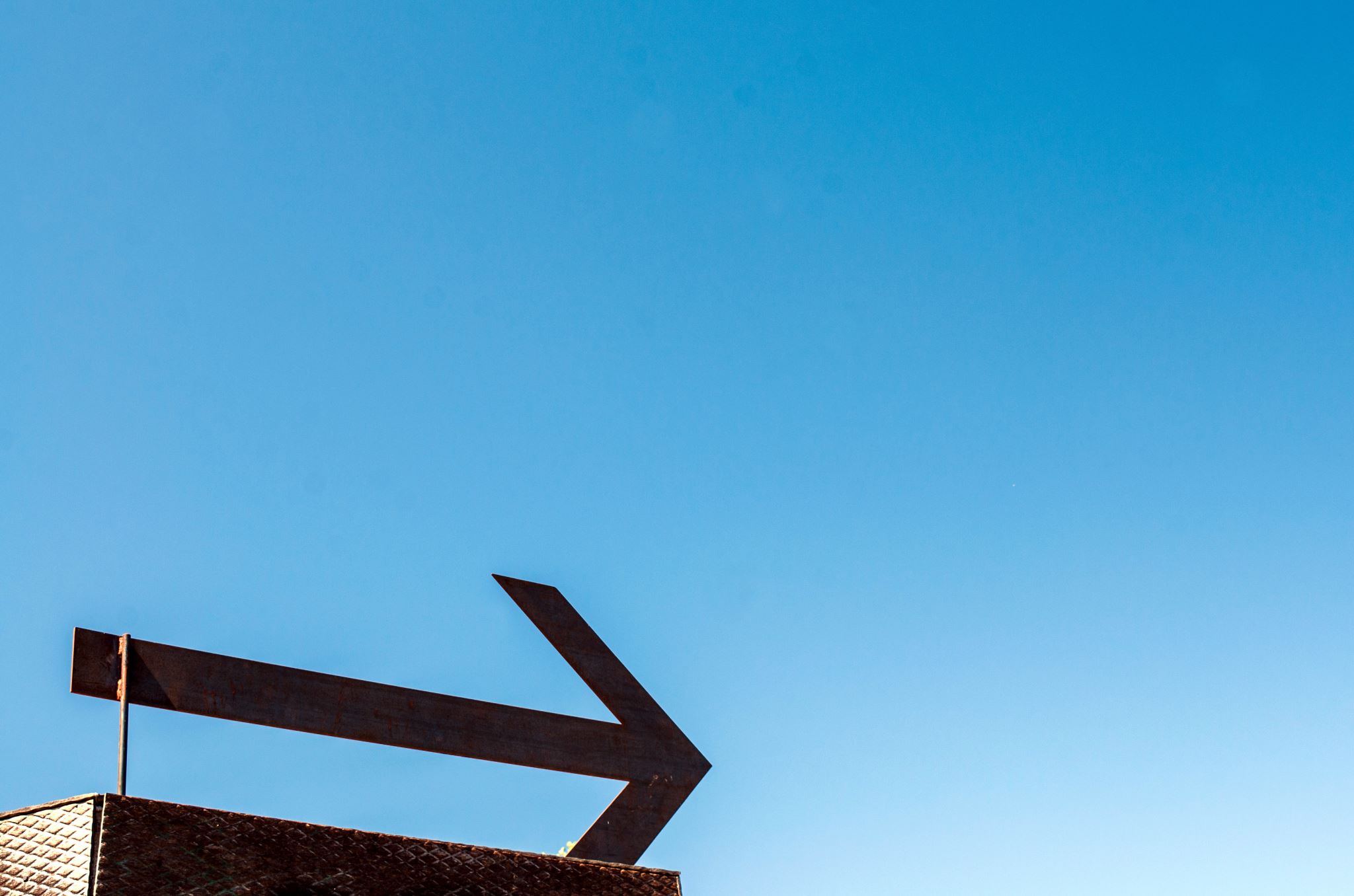 Lãnh đạo Cơ Đốc là ai?
Là người luôn lệ thuộc và sống theo gương mẫu của Chúa Cứu Thế Giê-Xu (Giăng 12: 25-26)
	để ảnh hưởng đến sự biến đổi trên cuộc đời của nhiều người và
	sẽ được ban thưởng dư dật từ Đức Chúa Trời (Mác 10:29-31)
[Speaker Notes: Giăng 12: 25-26
Ai yêu sự sống mình thì sẽ mất đi, ai ghét sự sống mình trong đời nầy thì sẽ giữ lại đến sự sống đời đời. 26 Nếu ai hầu việc ta, thì phải theo ta, và ta ở đâu, thì kẻ hầu việc ta cũng sẽ ở đó; nếu ai hầu việc ta, thì Cha ta ắt tôn quí người. 

Mác 10: 29-31 
Đức Chúa Jêsus đáp rằng: Quả thật, ta nói cùng các ngươi chẳng một người nào vì ta và Tin Lành từ bỏ nhà cửa, anh em, chị em, cha mẹ, con cái, đất ruộng, 30 mà chẳng lãnh được đang bây giờ, trong đời nầy, trăm lần hơn về những nhà cửa, anh em, chị em, mẹ con, đất ruộng, với sự bắt bớ, và sự sống đời đời trong đời sau. 31 Nhưng có nhiều kẻ đầu sẽ nên rốt; có kẻ rốt sẽ nên đầu]
Câu hỏi suy nghiệm
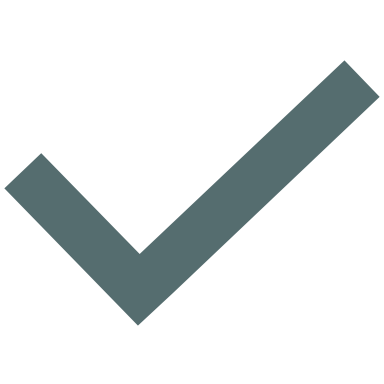 Hội thánh vẫn có những lãnh đạo giống như lãnh đạo của thế gian. Chúng ta phải làm sao?


E-mail về: awana.vn@gmail.com
[Speaker Notes: Chúa dạy chúng ta vâng phục họ theo thẩm quyền Chúa cho họ ở Hội thánh hay thế gian bên ngoài (chính quyền). Và không quên cầu nguyện cho họ, để ăn năn, làm theo điều họ đã học và dạy dỗ người khác.

Nhưng Chúa sẽ xử đoán mọi người theo sự công bình của Ngài, trong đời này và đời sau khi tất cã ngườ công bình và gian ác đều phải khai trình trước muôn muôn dân và thiên sứ (II Cô-rinh-tô 5:10)

Quyền lực, địa vị, danh vọng, giàu sang đời này không có giá trị lâu dài trong đời này và không có trong đời sau, nhưng ai trung tín sẽ nhận phần thưởng lớn. Lúc ấy: “Những kẻ đầu sẽ trở nên rốt, những kẻ rốt sẽ trở nên đầu”]
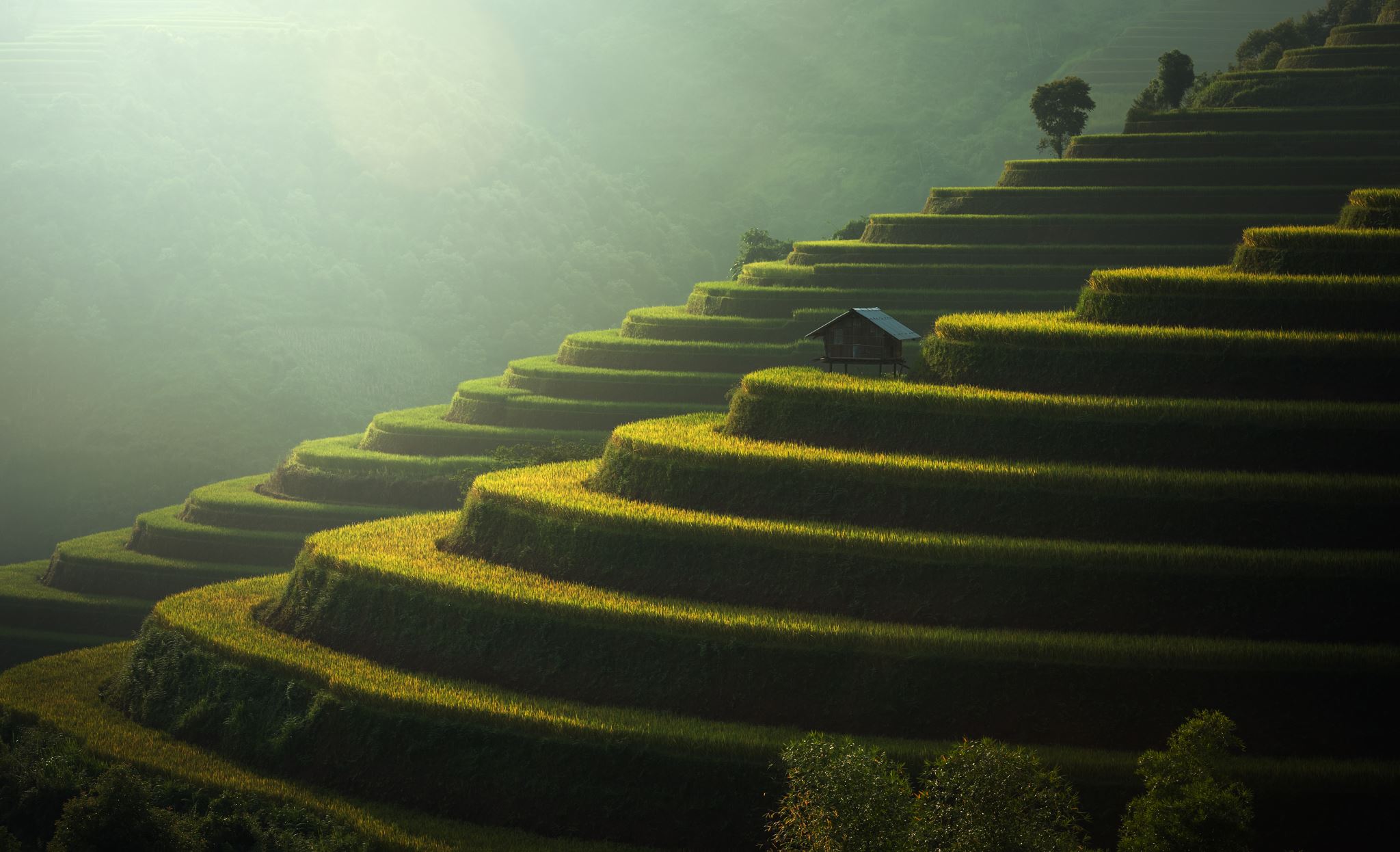 Bắt đầu sự trãi nghiệm
Lãnh đạo từ bên trong hay 10 bài học dành cho lãnh đạo Cơ đốc giúp chúng ta đi sâu hơn trong đời sống cá nhân và phát triển các kỹ năng nội tại.
Mỗi tối thứ tư, 8:00 từ 28/7/2021 đến 8/9/2021